Semantisatieverhaal A:
Eén keer per of in elk jaar, hebben wij een familieweekend. Met de hele familie gaan we dan een weekendje ergens naartoe. Het verblijf is elk jaar anders. Het verblijf is de plek waar je woont of bent. Dat vind ik erg leuk. We kiezen om de beurt waar we naartoe gaan. Dat leidt ons naar veel verschillende plekken in Nederland. Leiden naar betekent brengen naar, iemand een bepaalde richting uit laten gaan. De afspraak is wel dat we een plek kiezen waar we apart van anderen zijn. Apart, dus niet bij andere mensen, dieren of dingen. En waar het hele gezelschap in past. De groep mensen die samen iets doen moet erin passen. Bijvoorbeeld een huisje midden in het bos. We genieten erg van de rust en tijdens (of in de tijd van) het verblijf kunnen we dan ook even lekker bijkomen van werk of school. We kunnen dan uitrusten. Dit jaar gaan we naar Limburg. Dat blijkt voor een paar mensen van de familie wel 3 uur rijden! Blijken betekent duidelijk worden. En dan hoop je dat er geen file is onderweg. Want dan duurt het nog veel langer. Ik had laatst file in mijn straat. Er was een verhuiswagen aan het laden. Laden betekent grote spullen ergens in zetten om ze te verplaatsen. Heel onhandig, maar de verhuiswagen had toestemming om daar te staan. Er is toestemming als iemand zegt dat je iets mag doen.
Toen kwam ik gewoon bijna te laat op school!
A
[Speaker Notes: Woordenoverzicht
het gezelschap: de groep mensen die samen iets doen
leiden naar: brengen naar, iemand een bepaalde richting uit laten gaan
laden: grote spullen ergens in zetten om ze te verplaatsen
tijdens: in de tijd van
bijkomen: uitrusten
het verblijf: de plek waar je woont of bent
apart: niet bij andere mensen, dieren of dingen
blijken: duidelijk worden
de toestemming: als iemand zegt dat je iets mag doen
per: in elke, op elke]
Gerarda Das
Marjan ter Harmsel
Mandy Routledge
Francis Vrielink
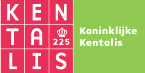 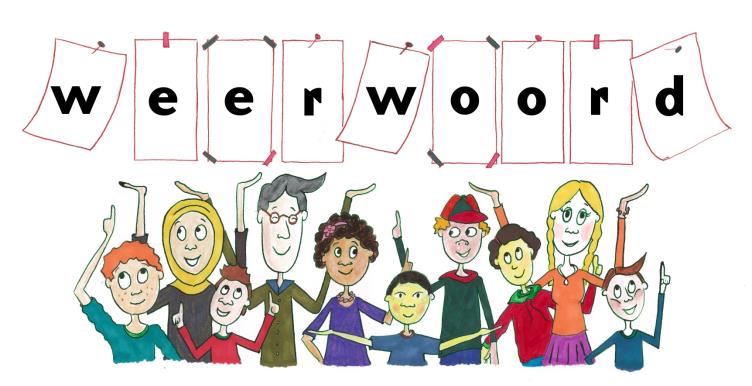 Week 40 – 3 oktober 2023
Niveau A
per
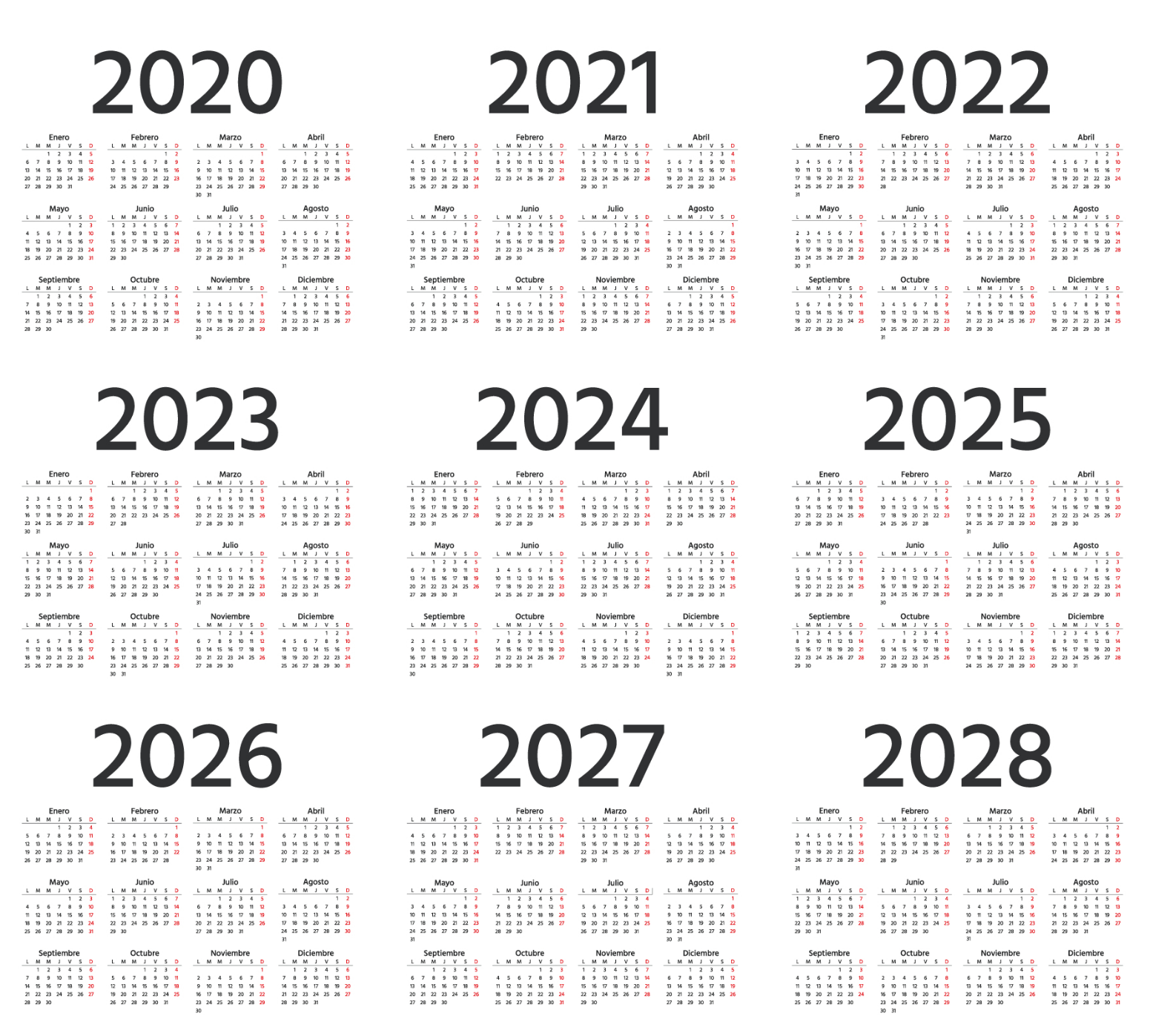 het verblijf
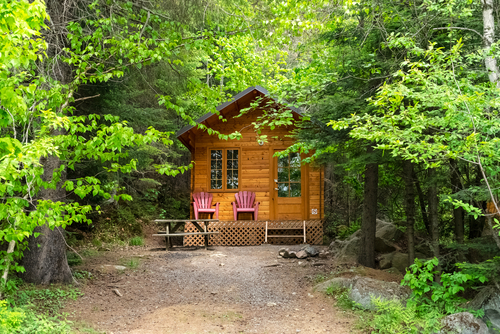 leiden naar
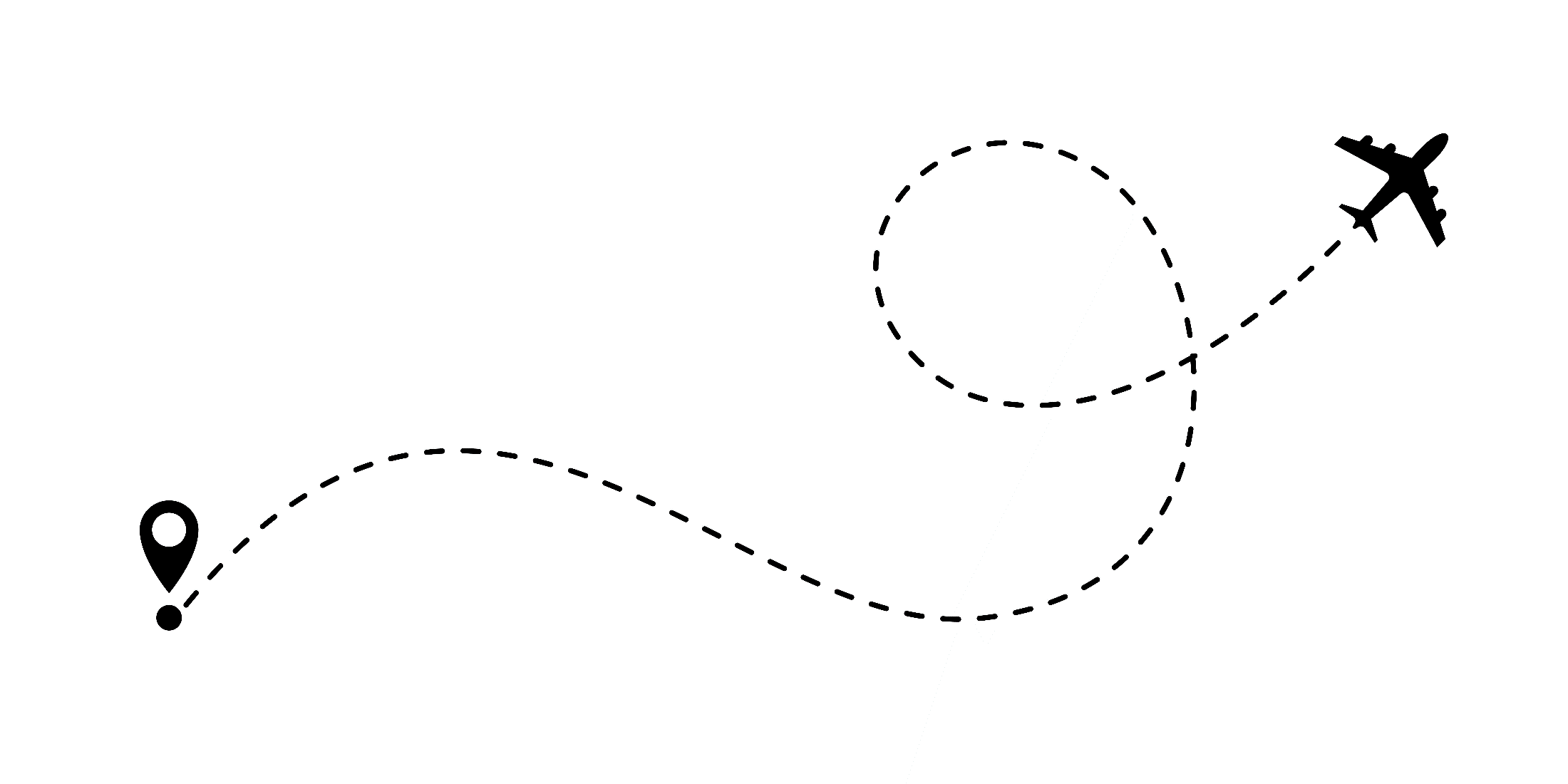 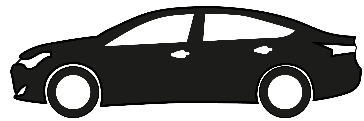 apart
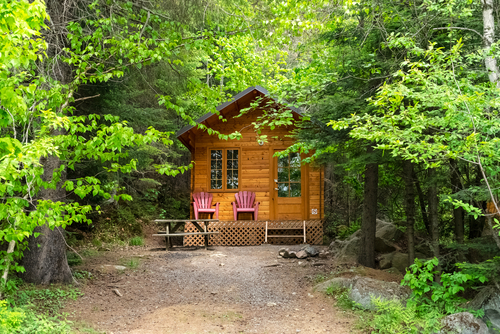 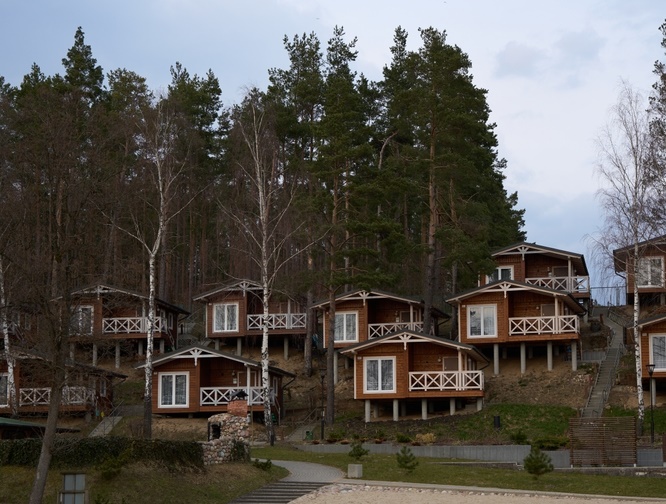 het gezelschap
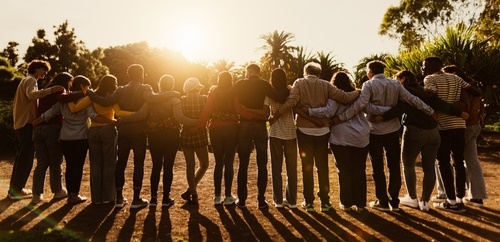 tijdens
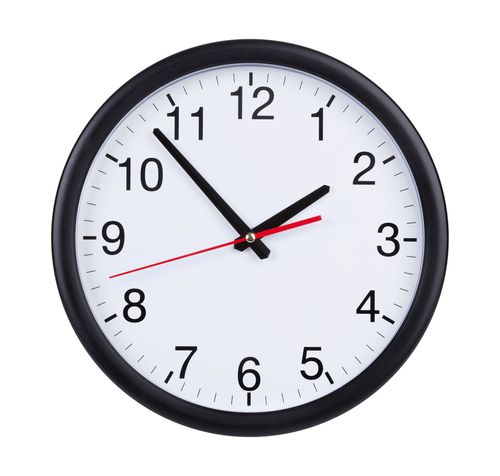 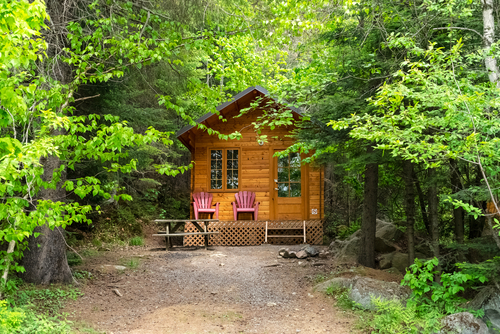 bijkomen
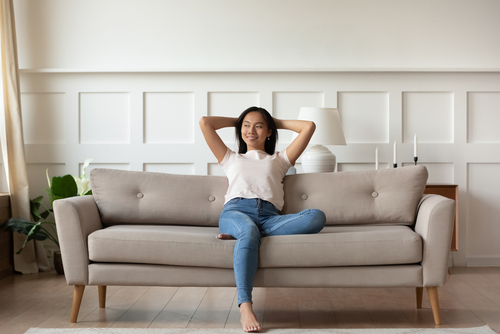 blijken
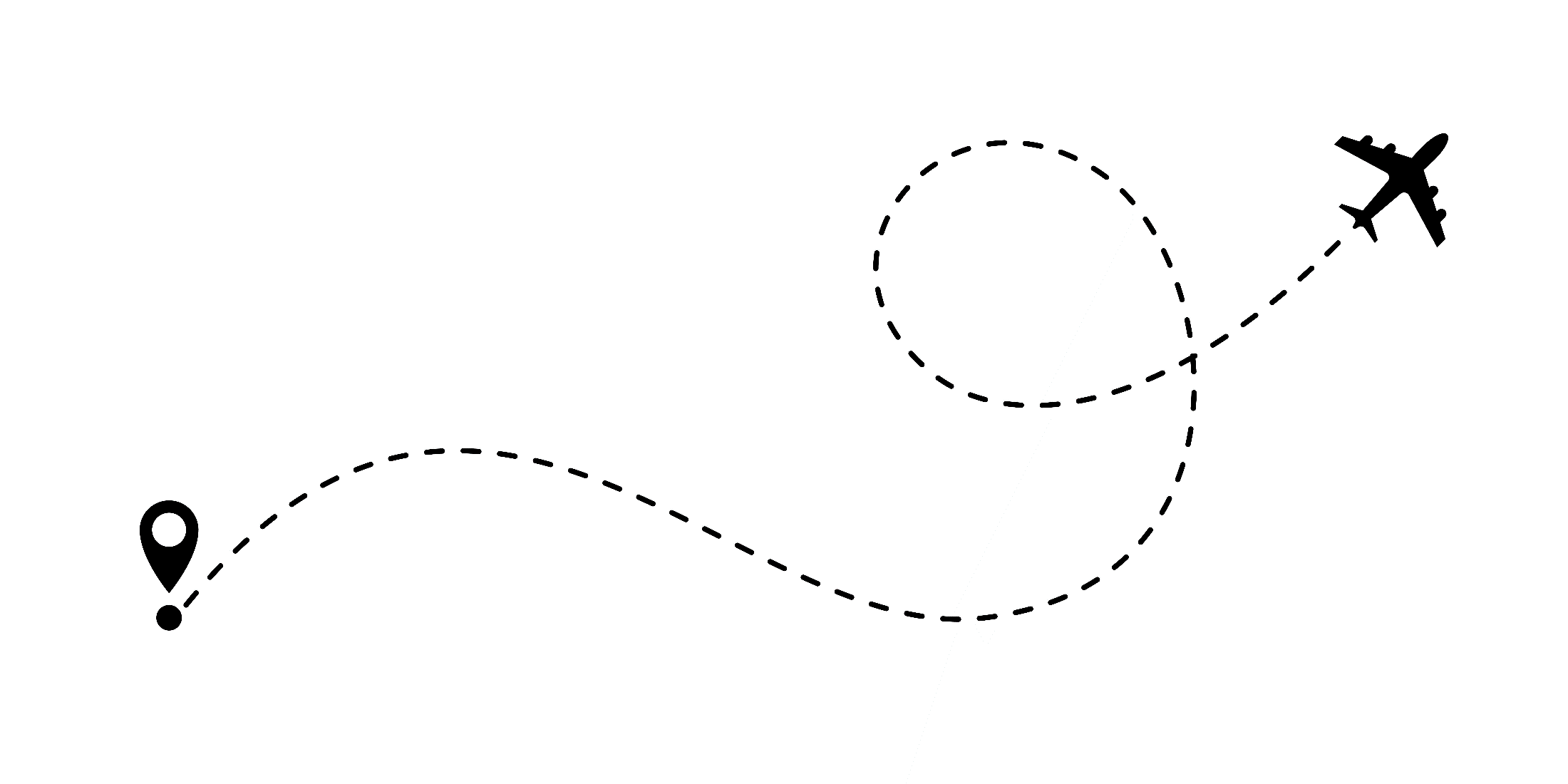 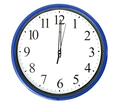 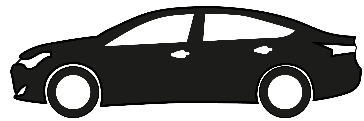 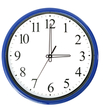 laden
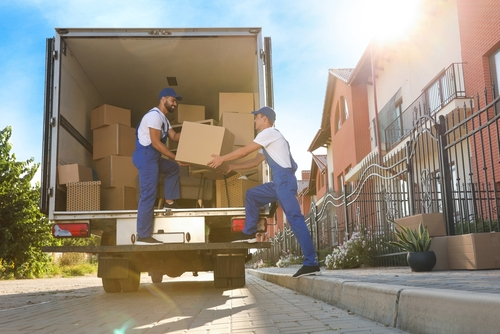 de toestemming
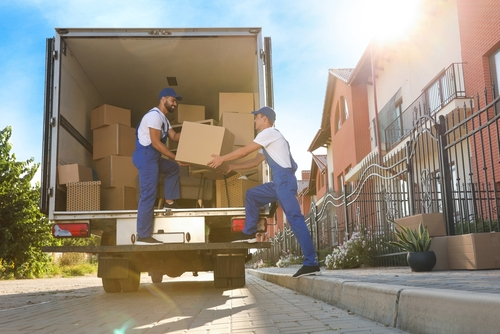 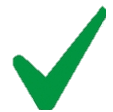 Op de woordmuur:
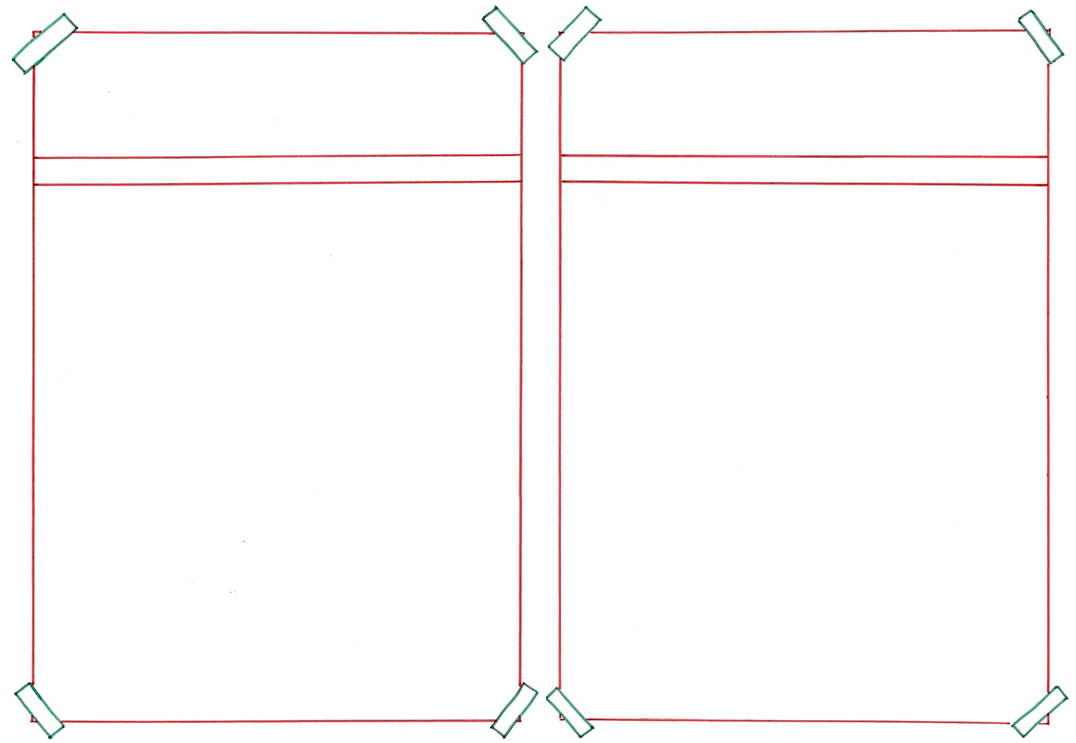 samen
apart
= niet bij andere mensen, dieren of dingen 
 
  
  



Dit vakantiehuisje staat apart.
= bij andere mensen, dieren of dingen 
 
 

 
   
Deze vakantiehuisjes staan samen op een park.
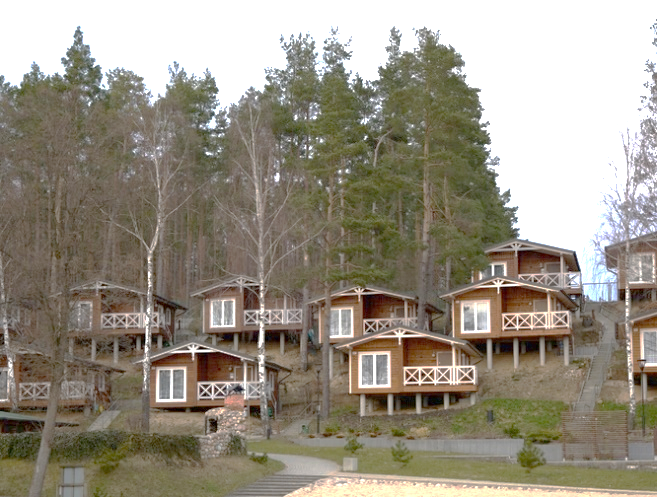 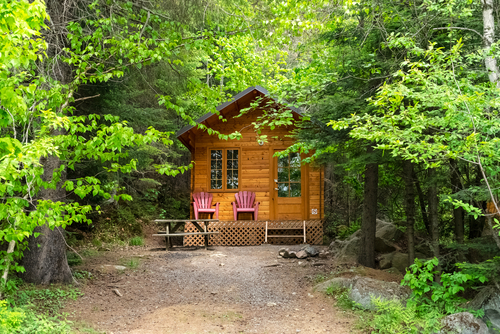 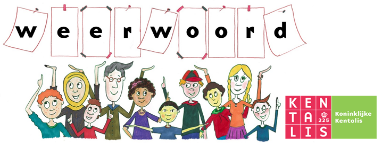 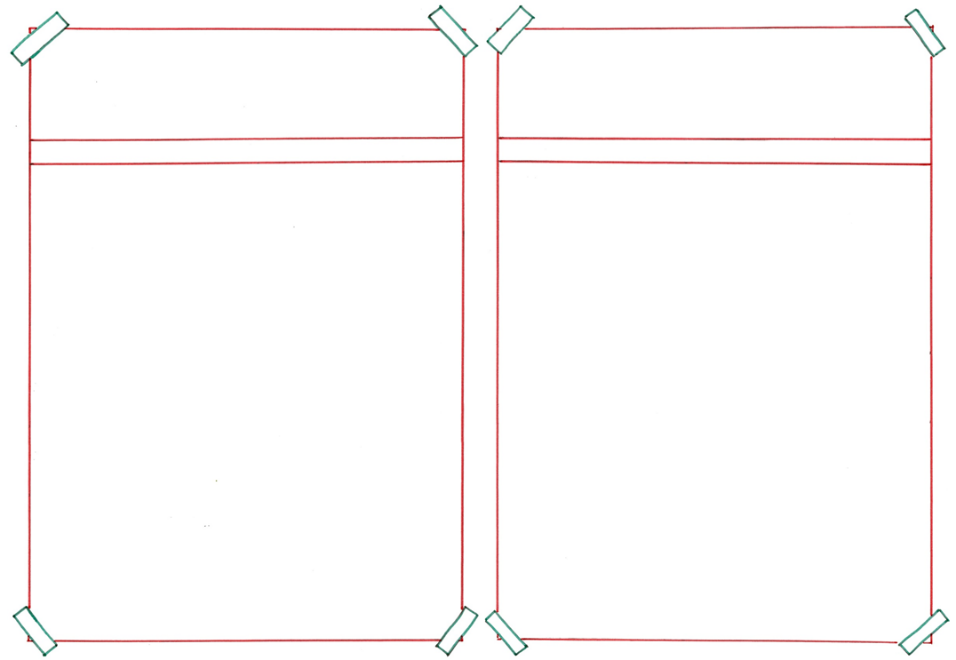 bijkomen
in de weer zijn
= uitrusten
 

 
 
 
  


 
In het vakantiehuisje kan ik fijn even bijkomen.
= bezig zijn

  
 
 

 
   
Ik ben meestal druk in de weer.
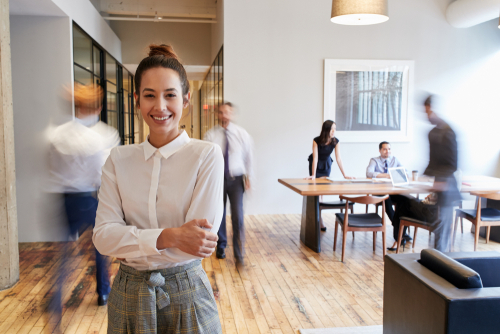 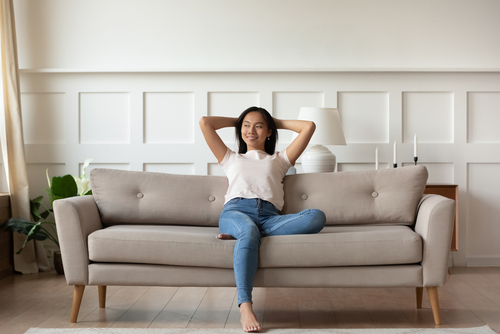 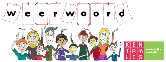 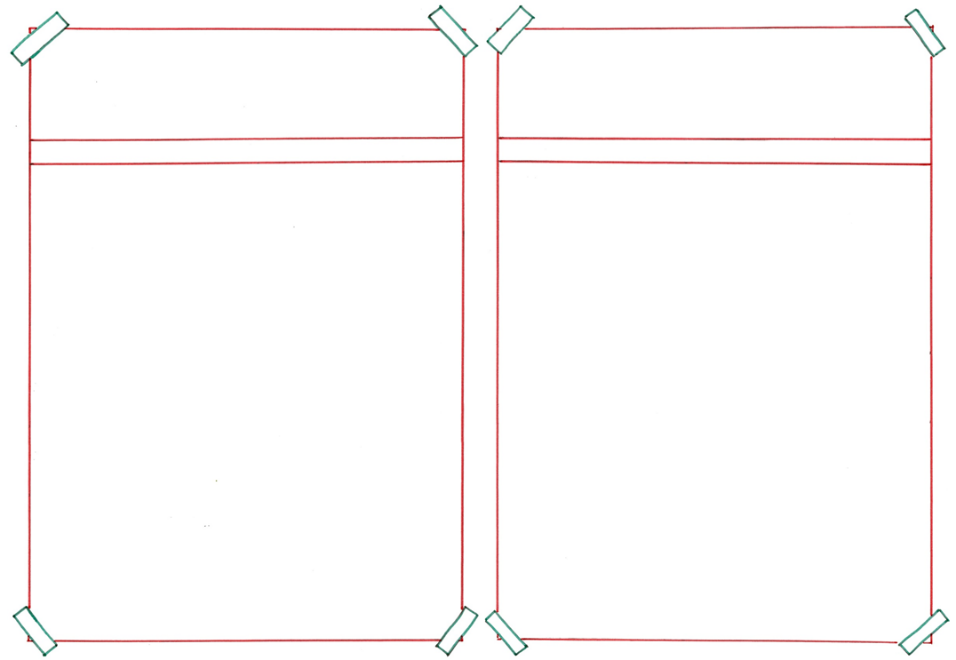 lijken
blijken
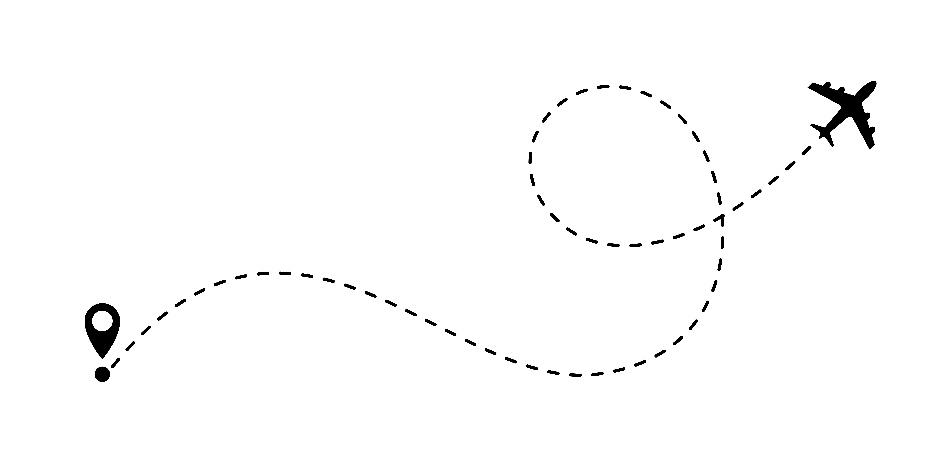 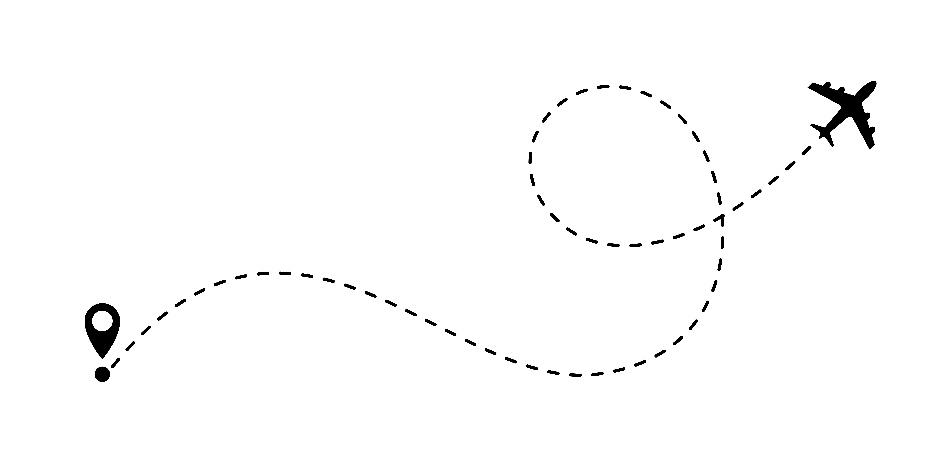 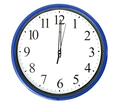 = duidelijk worden
 
 
 
 
 
  


Het blijkt wel 3 uur rijden te zijn naar Limburg.
= het ziet er zo uit, maar hoeft niet zo te zijn
  
 
 
 
   
Het lijkt of Limburg dichtbij is.
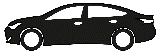 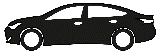 “Limburg is dichtbij, ik ben er zo!”
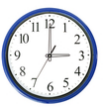 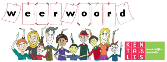 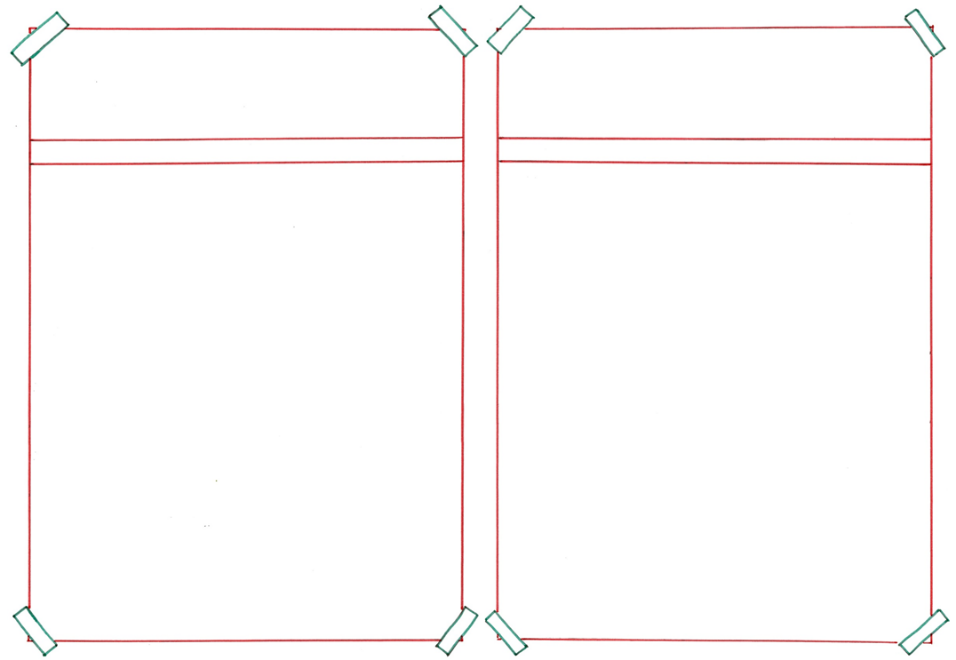 per
tezamen
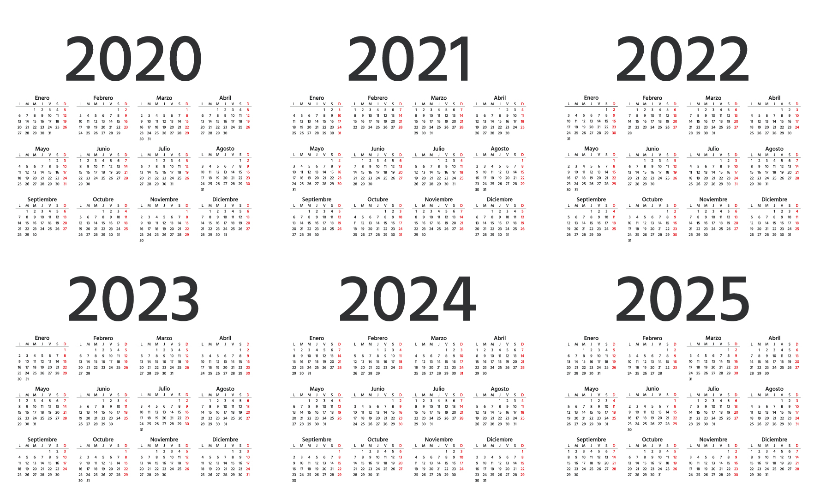 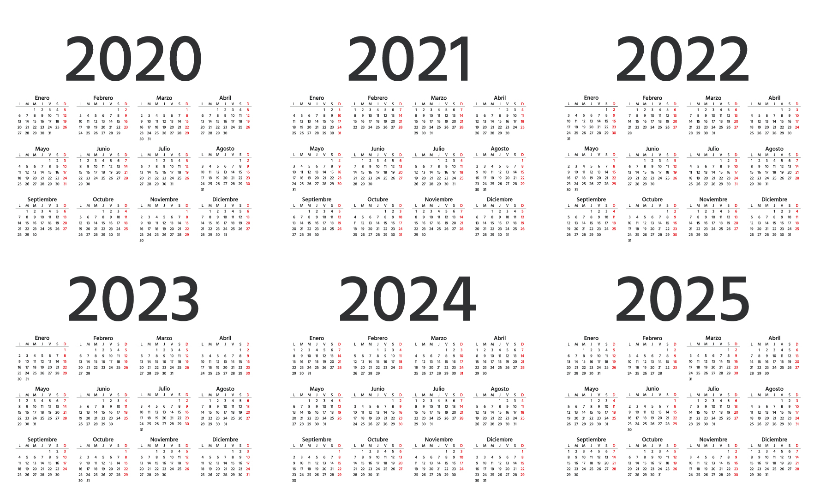 = bij of met elkaar
 
 
 
 
 
  


Dat is tezamen nu al 4 familieweekenden.
= in elke, op elke

  
 
 

 
 
 Per jaar hebben we 1x een familieweekend.
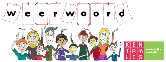 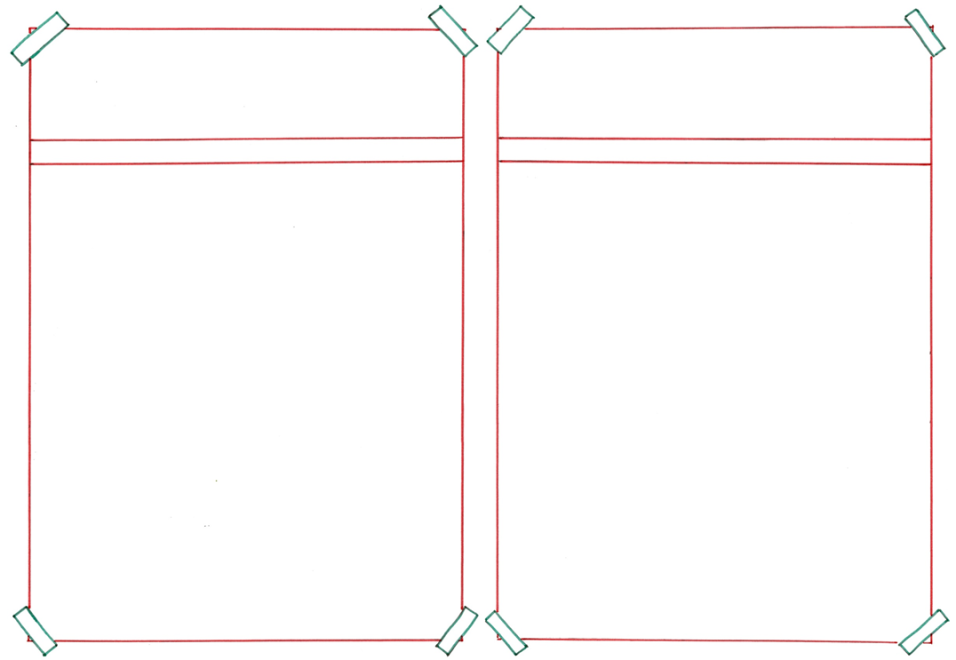 de
het
verbod
toestemming
= het zeggen dat het niet mag 
 
  
 
  



Er is een verbod om in deze straat te parkeren.
= als iemand zegt dat je iets mag doen 
 
 
 
 

De verhuiswagen heeft toestemming om hier te gaan laden.
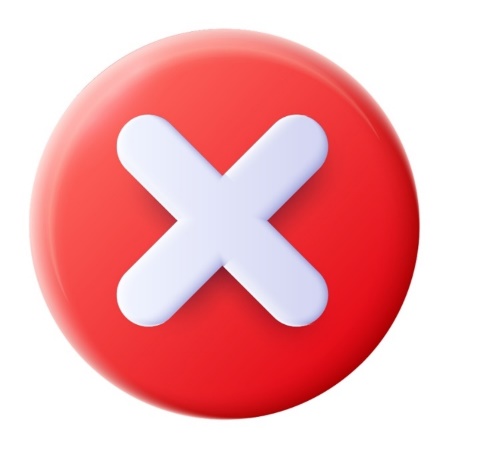 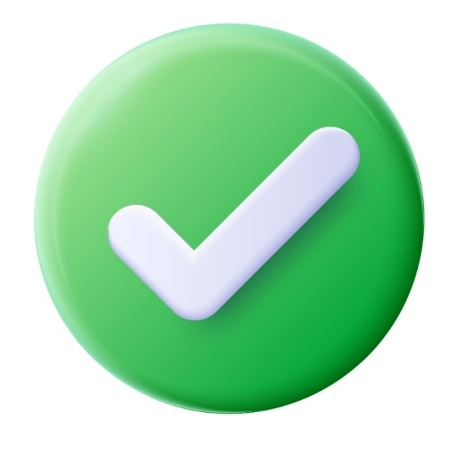 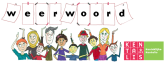 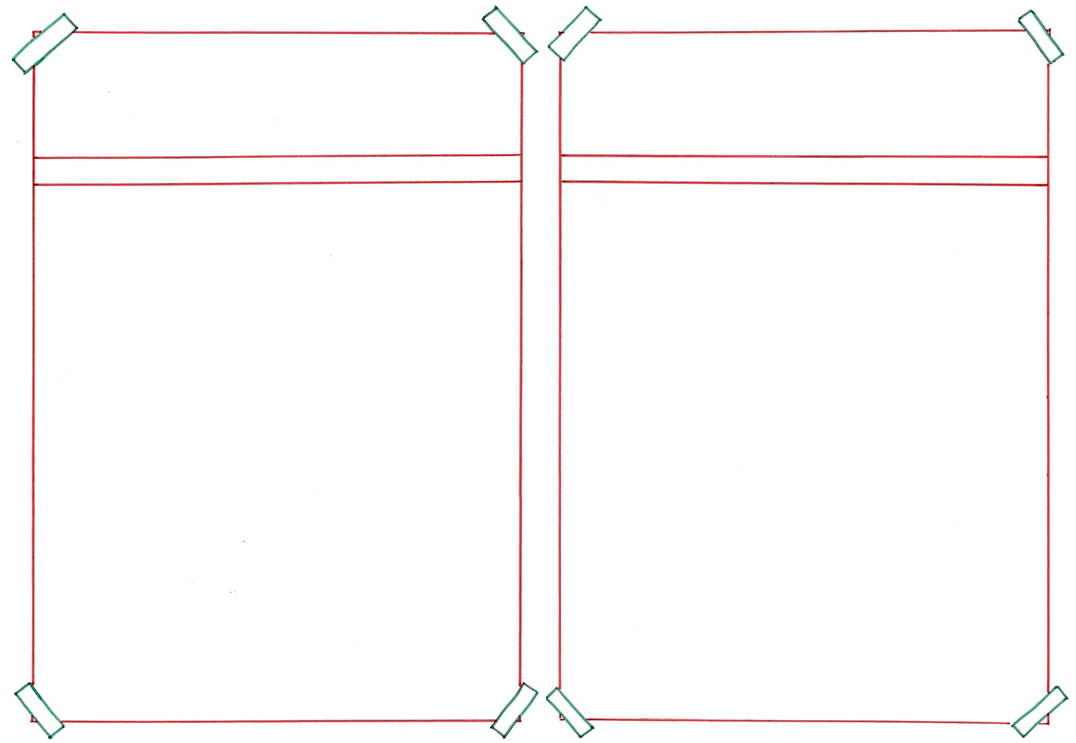 laden
lossen
= ergens vracht of spullen uithalen
 
 
  
 
   


Bij het nieuwe huis laden ze de verhuiswagen weer uit.
= grote spullen ergens in zetten om ze te verplaatsen  
 
 

  
   
De verhuismannen laden de verhuiswagen.
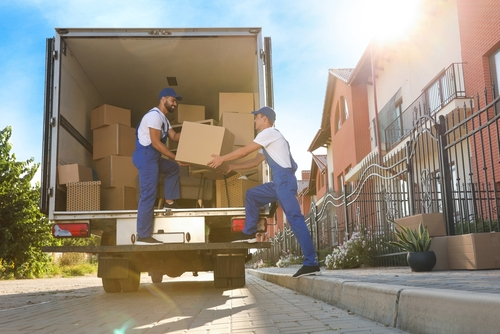 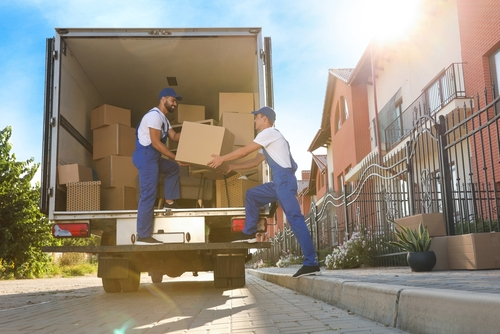 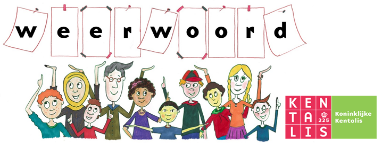 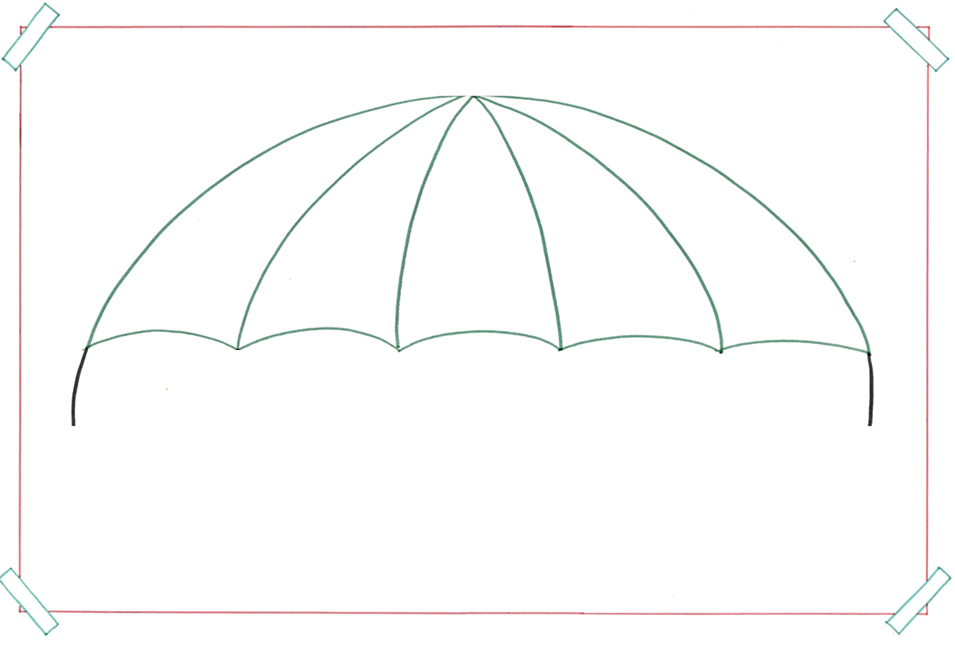 het verblijf
= de plaats waar je woont of bent
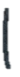 het
de camping
het hotel
vakantiehuisje
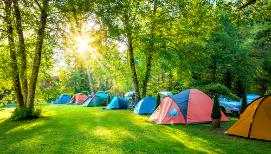 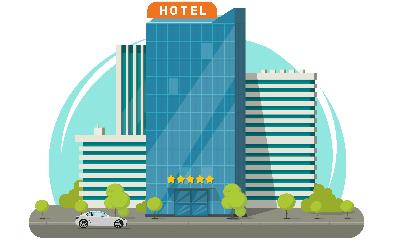 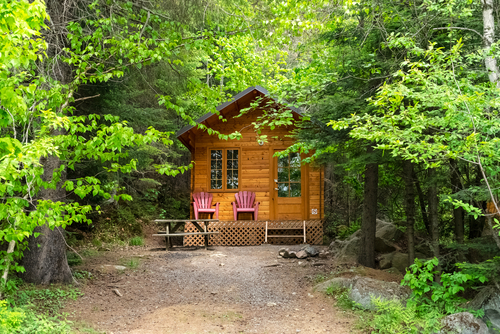 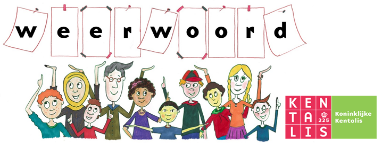 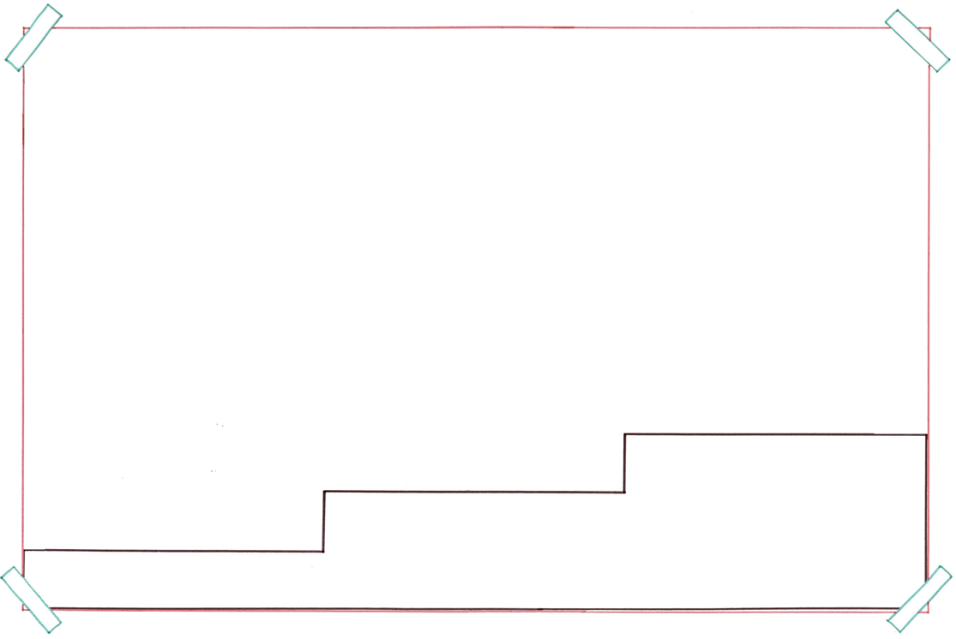 Dat leidt ons naar veel verschillende plekken in Nederland.
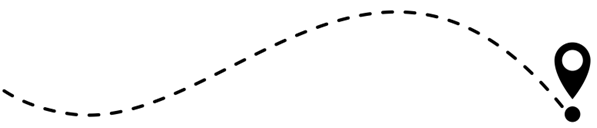 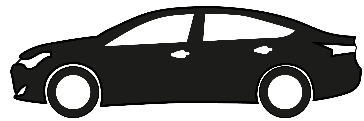 de
bestemming
leiden
naar
= brengen naar, iemand een bepaalde richting uit laten gaan
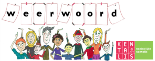 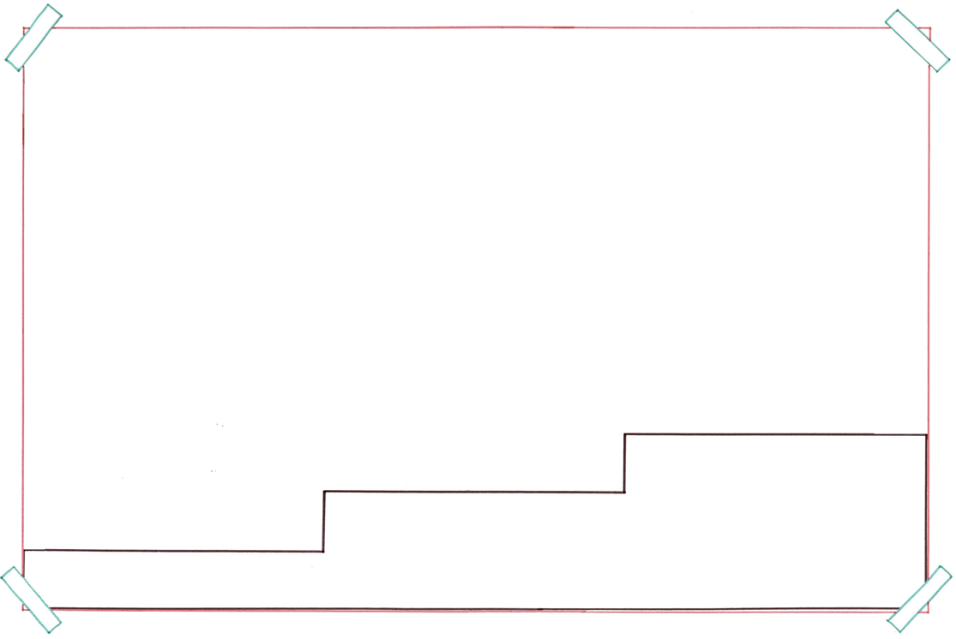 Tijdens het familieweekend kunnen we even bijkomen van ons werk.
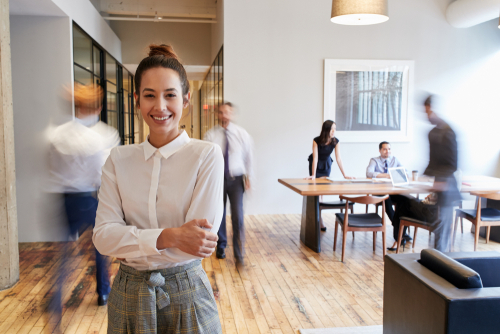 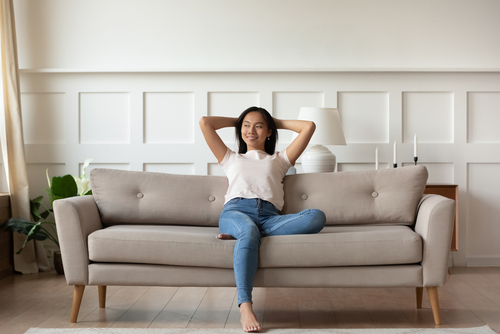 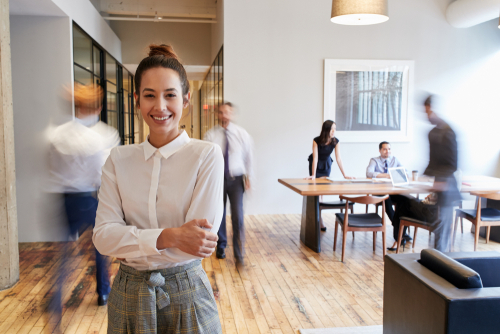 na afloop
tijdens
vooraf
= in de tijd van
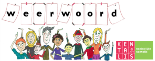 het gezelschap= de groep mensen die samen iets doen








Onze familie is een groot gezelschap.
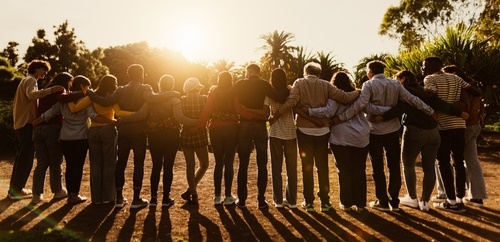 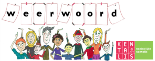